VYSOKÁ ŠKOLA TECHNICKÁ A EKONOMICKÁ
V ČESKÝCH BUDĚJOVICÍCH
Ústav technicko - technologický
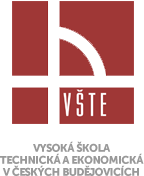 Změna tvrdosti materiálu vlivem tepelného opracování
Autor práce:		Tomáš Holý
Vedoucí práce:	Ing. Monika Karková, PhD.
Oponent práce:	doc. Ing. Ladislav Socha, PhD.
CÍL PRÁCE
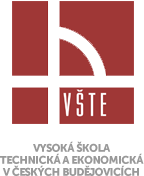 Cílem bakalářské práce je podrobně popsat mechanické zkoušky tvrdosti materiálů. V aplikační části se bakalářská práce zabývá realizací experimentu zvoleného materiálu a jeho hodnocením. Výsledkem práce je zjištění a zhodnocení změn vybraných mechanických vlastnosti na zvoleném materiálu vlivem působení tepla.
TEORETICKO – METODOLOGICKÁ ČÁST
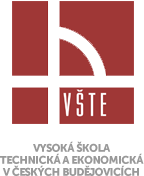 Statické zkoušky tvrdosti
Podle Brinella
Podle Vickerse
Podle Rockwella
Podle Knoopa
Dynamické zkoušky tvrdosti
Poldi kladívko
Baumanovo kladívko
Shoreho skleroskop
Vrypové zkoušky tvrdosti
Scratch test
METODIKA PRÁCE
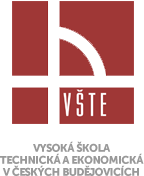 Charakteristika testovaných vzorků
Změření tvrdosti nekalené a kalené oceli
Zamrazení vzorků
Změření tvrdosti nekalené a kalené oceli po zmrazení
Vyhodnocení experimentu
APLIKAČNÍ ČÁST
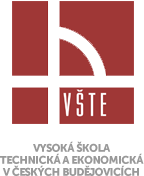 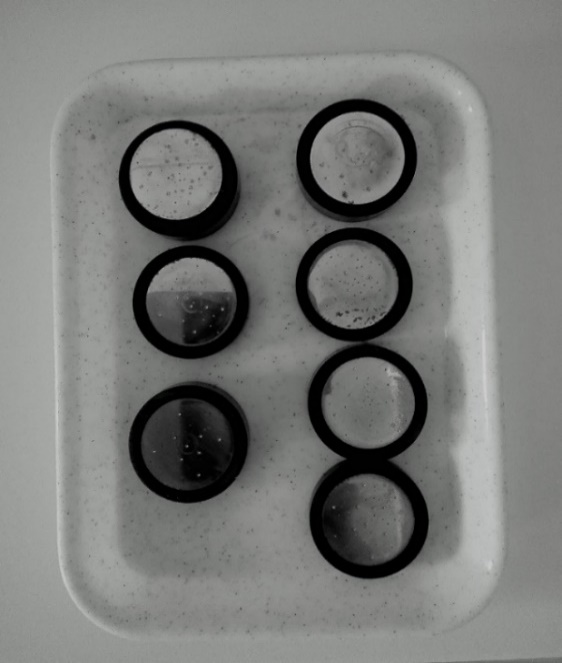 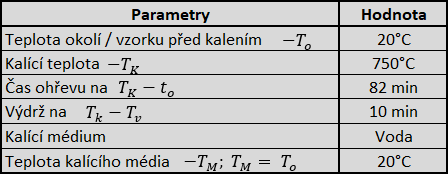 APLIKAČNÍ ČÁST
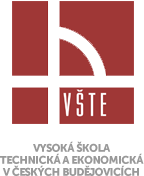 Měření tvrdosti
Digitální tvrdoměr Wilson Rockwell 574
Indentor:		Diamantový kužel s úhlem 120°
Počáteční zatížení:	98,07 N
Testovací zatížení:	588,4 N
Doba zatížení:	2 sec
Měřeno ve stupnici HRA
Místa měření tvrdosti
Zvolená za účelem sledování tvrdosti v průřezu vzorkem
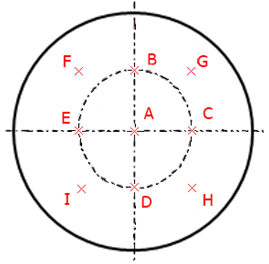 APLIKAČNÍ ČÁST
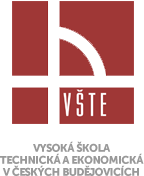 Tvrdost při teplotě 20 °C a – 20 °C
NEKALENÁ OCEL 
KALENÁ OCEL
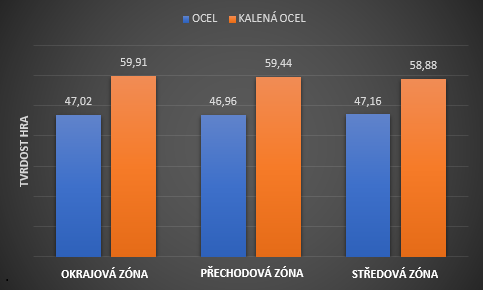 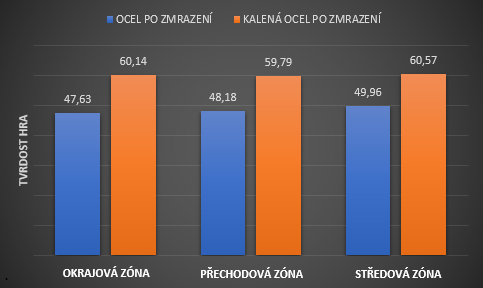 DISKUSE VÝSLEDKŮ
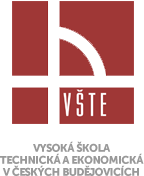 Nekalené vzorky před zmrazením ⌀ 47,01 j a po zmrazení nárůst o ⌀ 1,52 j
Kalené vzorky před zmrazením ⌀ 59,41 j a po zmrazení nárůst o ⌀ 1,03 j
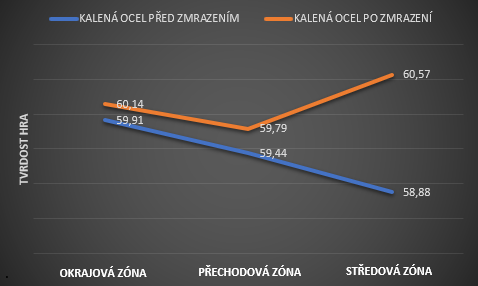 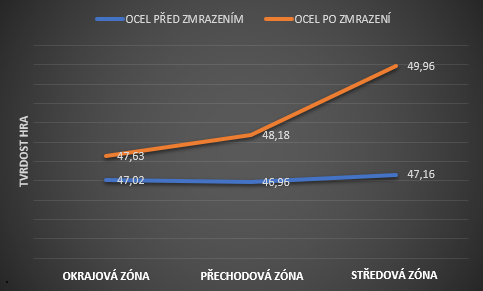 DISKUSE VÝSLEDKŮ
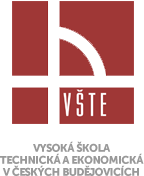 Procesem kalení nárůst tvrdosti o ⌀ 12,35 j
Procesem zmrazení nárůst tvrdosti o ⌀ 1,03 j
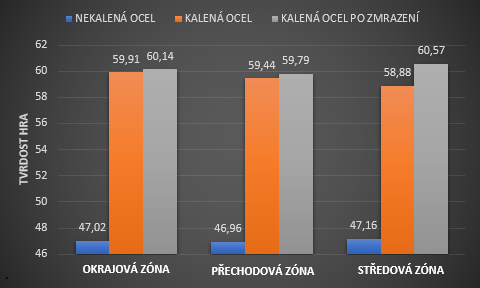 DĚKUJI ZA POZORNOST
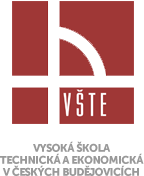 Doplňující dotazy
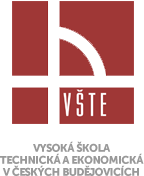 Vedoucí BP:

„Čím je způsobená změna tvrdosti materiálu po úpravě kalením?“

Oponent BP:

„Charakterizujte následující zkoušky tvrdosti dle zatížení: statické, dynamické a vrypové.“
„Uveďte, pro jaké typy materiálů lze použít zkoušky dle Brinella, Vickerse a Rockwella.“